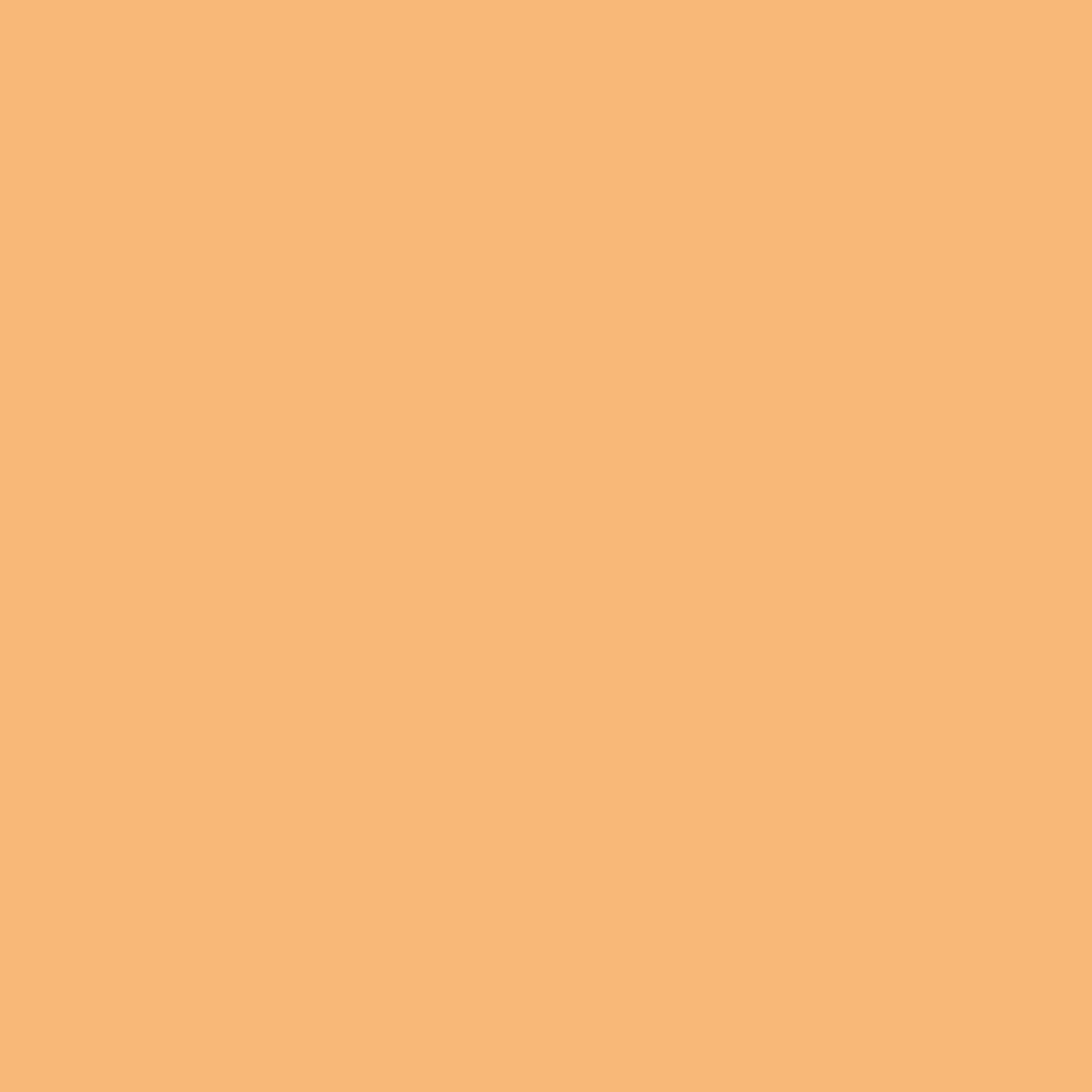 CHÀO MỪNG CÁC CON ĐẾN VỚI BUỔI HỌC ONLINE
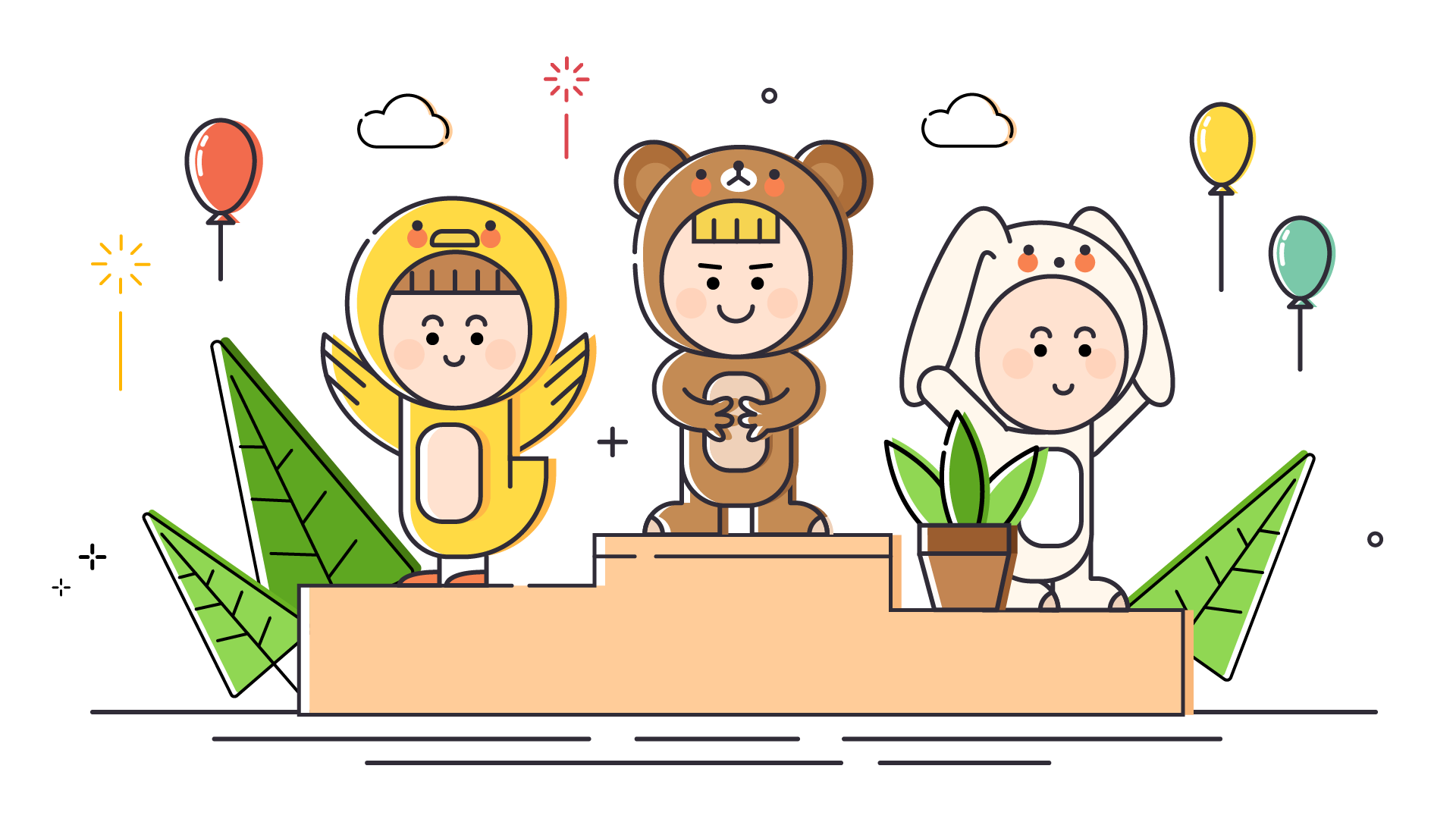 GVCN: Nguyễn Vân Ly
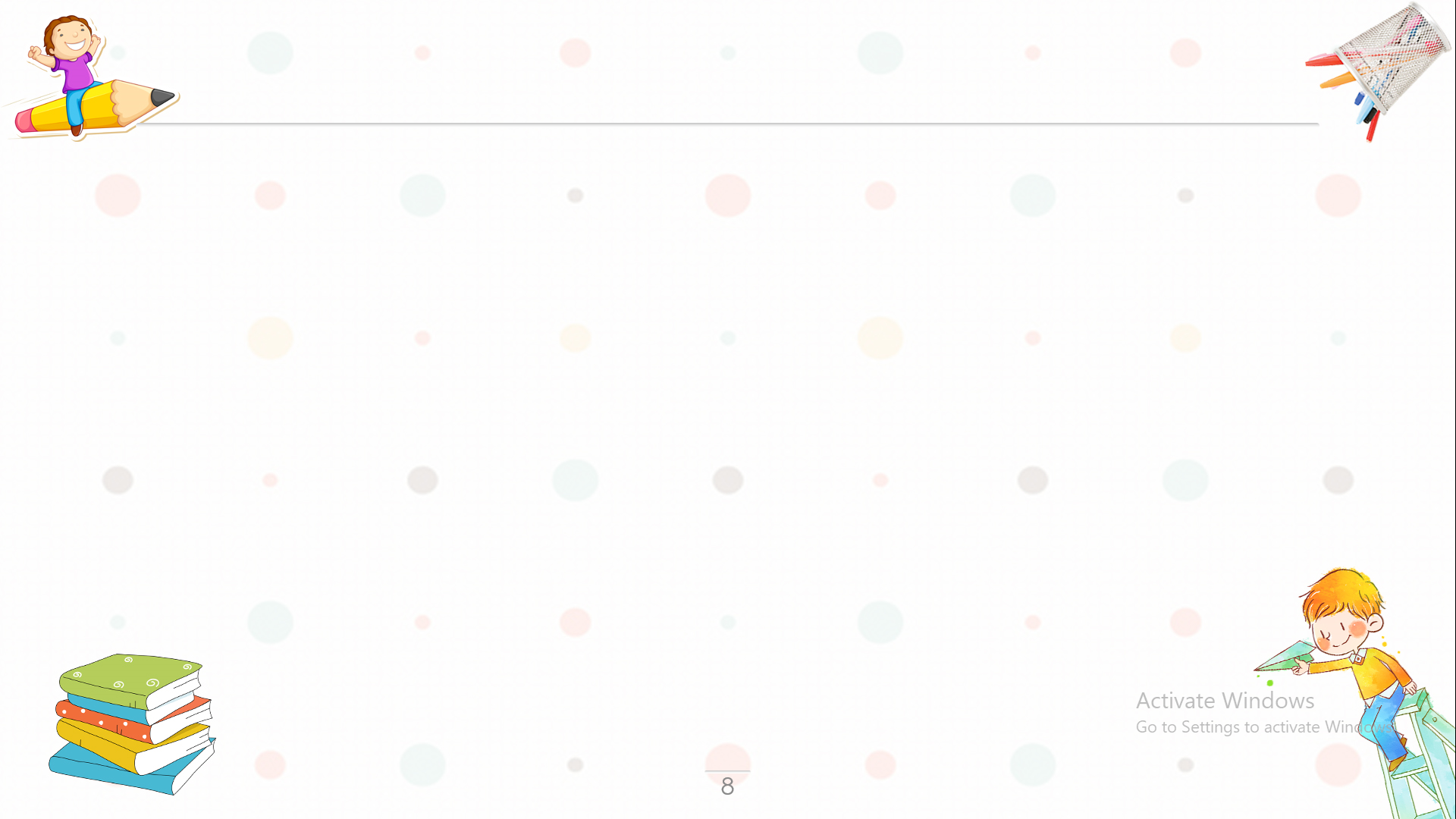 Thứ  ngày  tháng  năm 
Luyện từ và câu 
Mở rộng vốn từ: Thiên nhiên.
     Dấu chấm, dấu phẩy
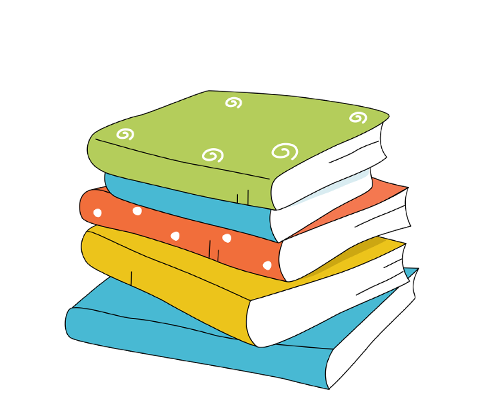 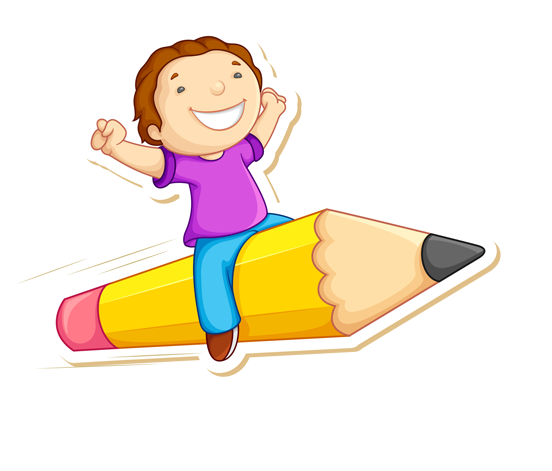 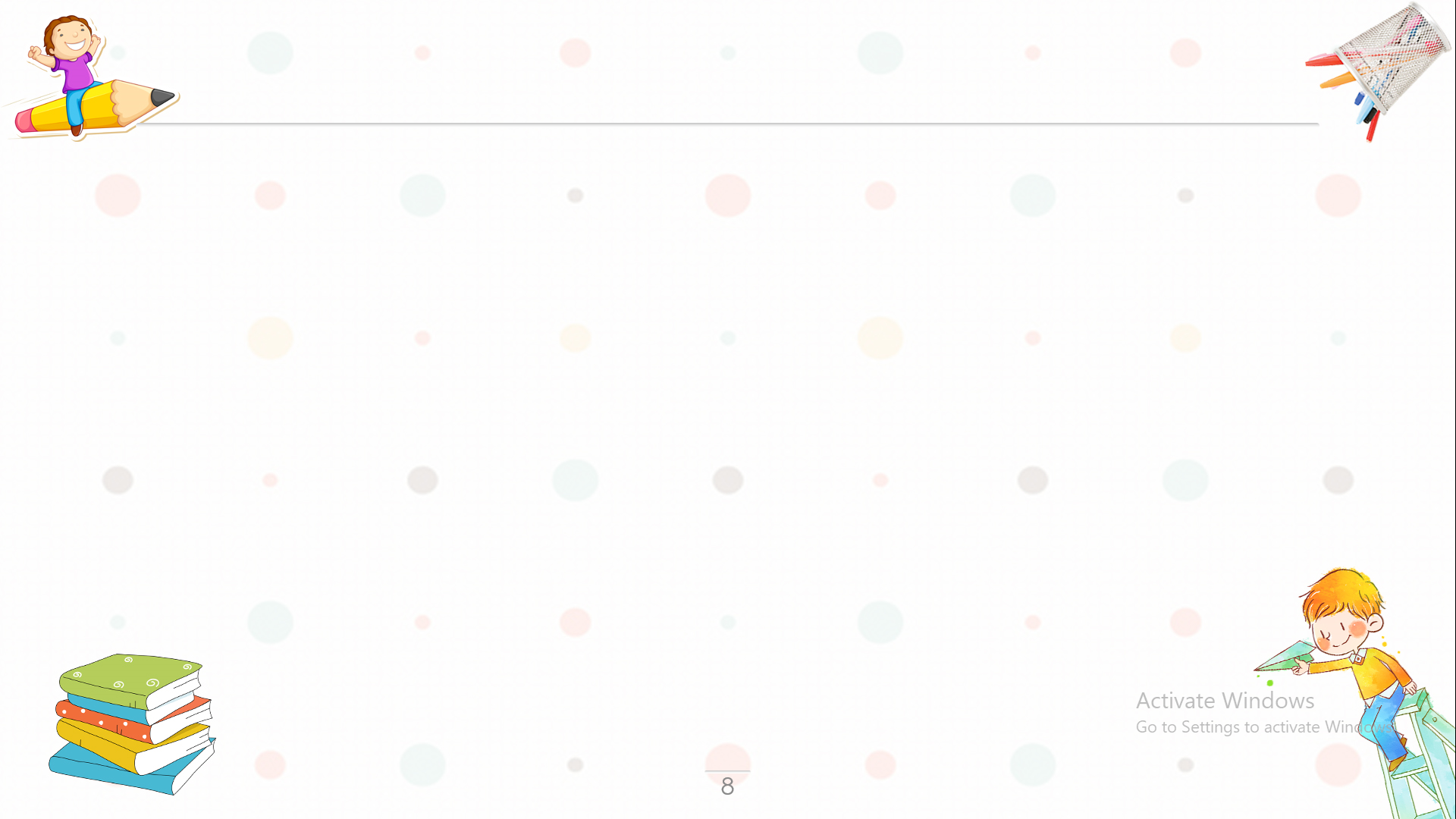 TRÒ CHƠI
Ai nhanh – Ai đúng
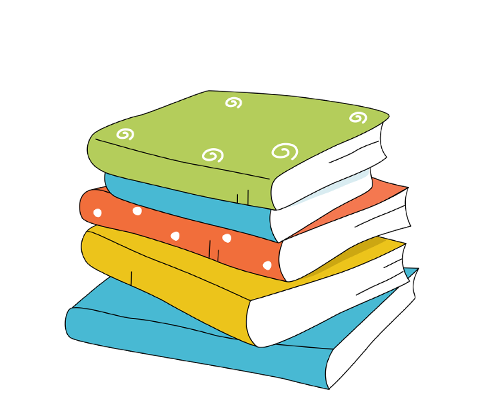 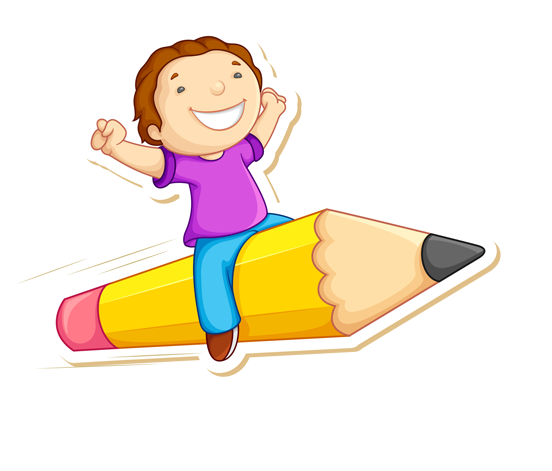 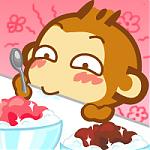 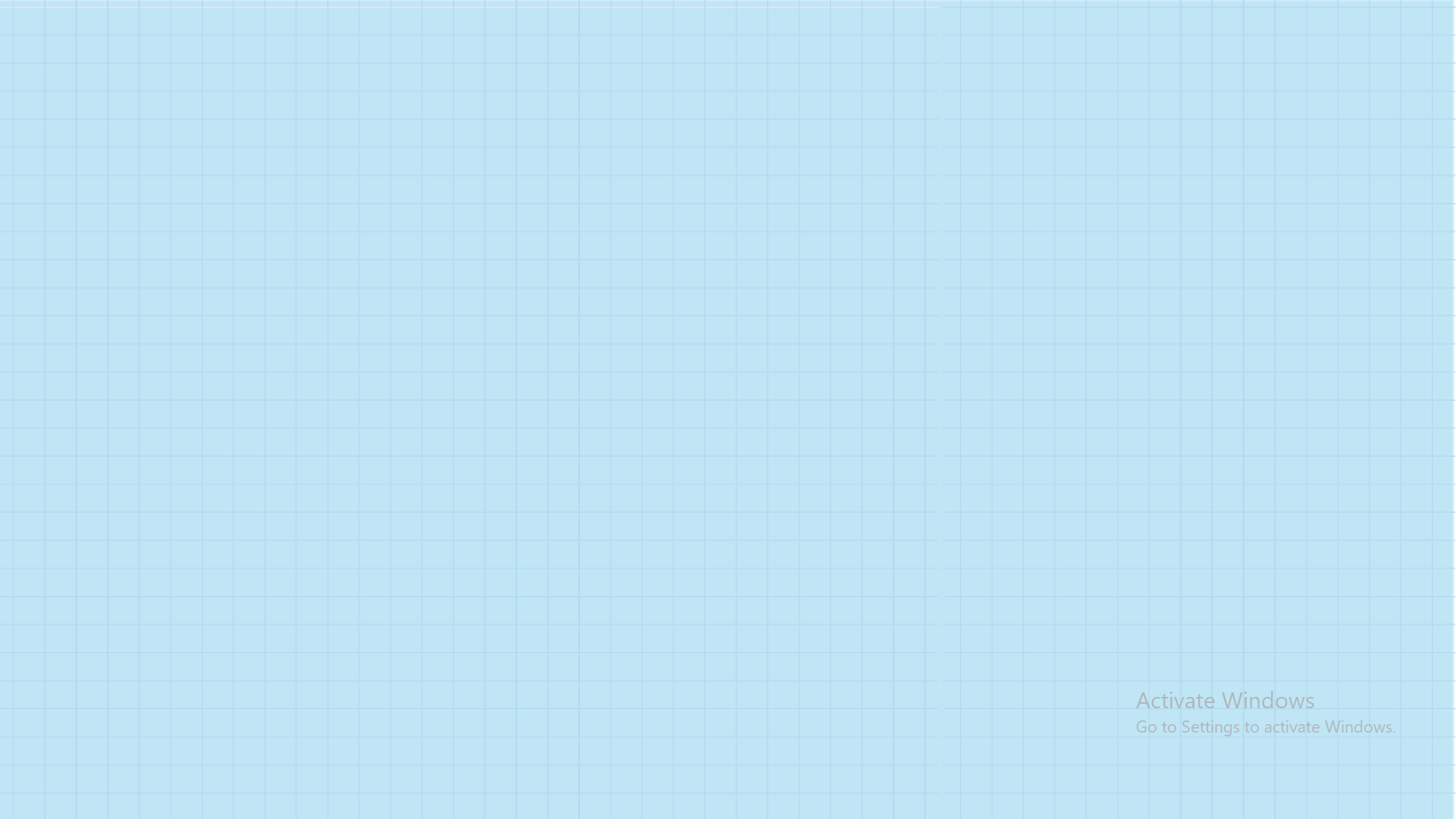 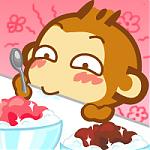 Ai nhanh, ai đúng
Cho đoạn thơ sau:
1. Trong đoạn thơ trên có các sự vật được nhân hóa là:
A. Mây, kéo, mặt trời

B. Mây, mặt trời, mưa

C. Mây, mặt trời, cây lá
Mây đen lũ lượt
Kéo về chiều nay
Mặt trời lật đật
Chui vào trong mây.

Chớp đông chớp tây
Rồi mưa nặng hạt
Cây lá xòe tay
Hứng làn nước mát.
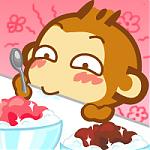 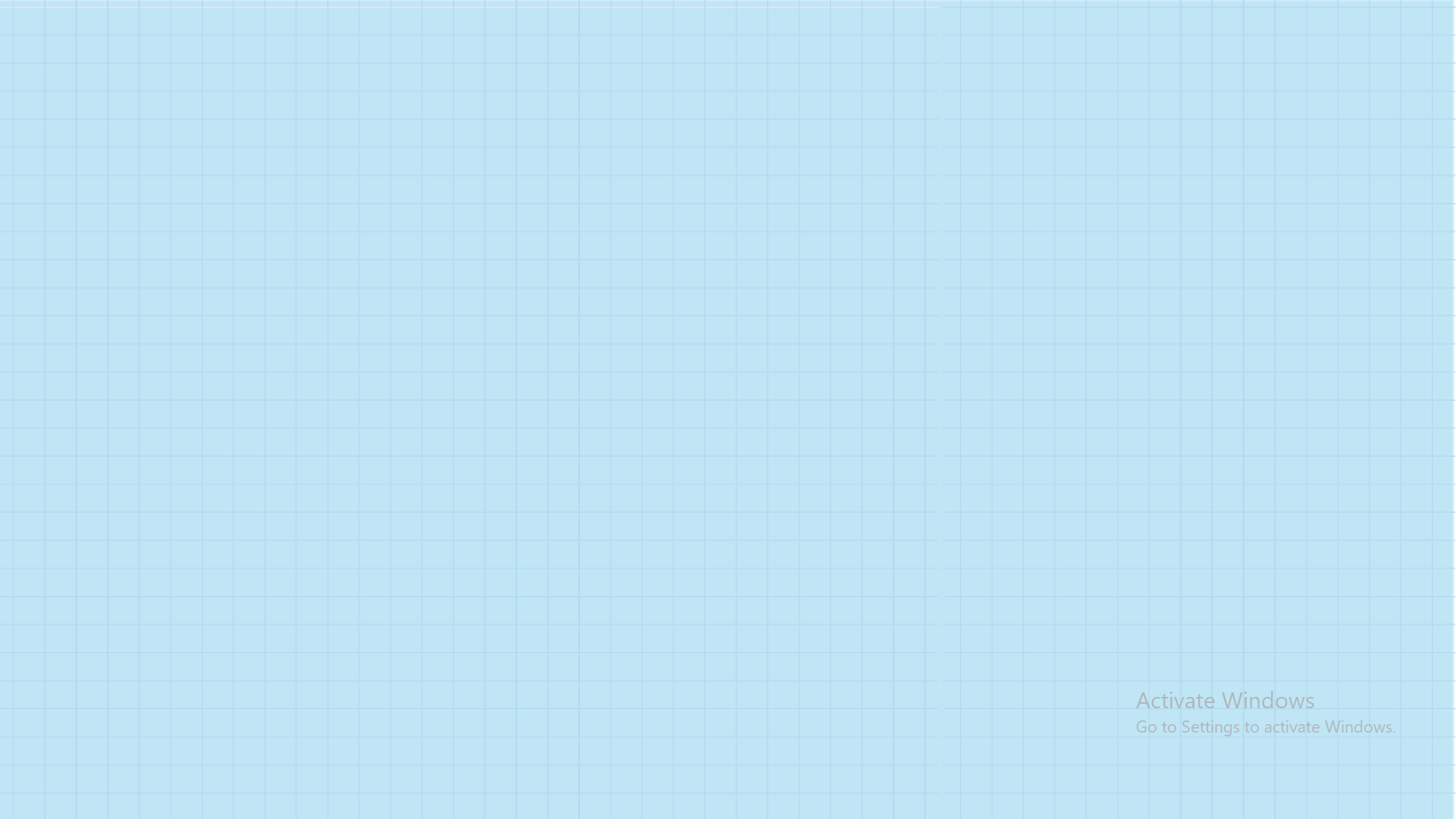 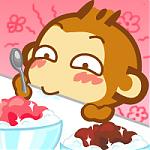 Ai nhanh, ai đúng
Cho đoạn thơ sau:
2. Các sự vật được nhân hóa bằng từ ngữ:
A. lũ lượt, kéo về; lật đật, chui;  xòe tay, hứng
B. lũ lượt, kéo về; chớp đông, hứng
C. Kéo về; chớp đông,  xòe tay; hứng
Mây đen lũ lượt
Kéo về chiều nay
Mặt trời lật đật
Chui vào trong mây.

Chớp đông chớp tây
Rồi mưa nặng hạt
Cây lá xòe tay
Hứng làn nước mát.
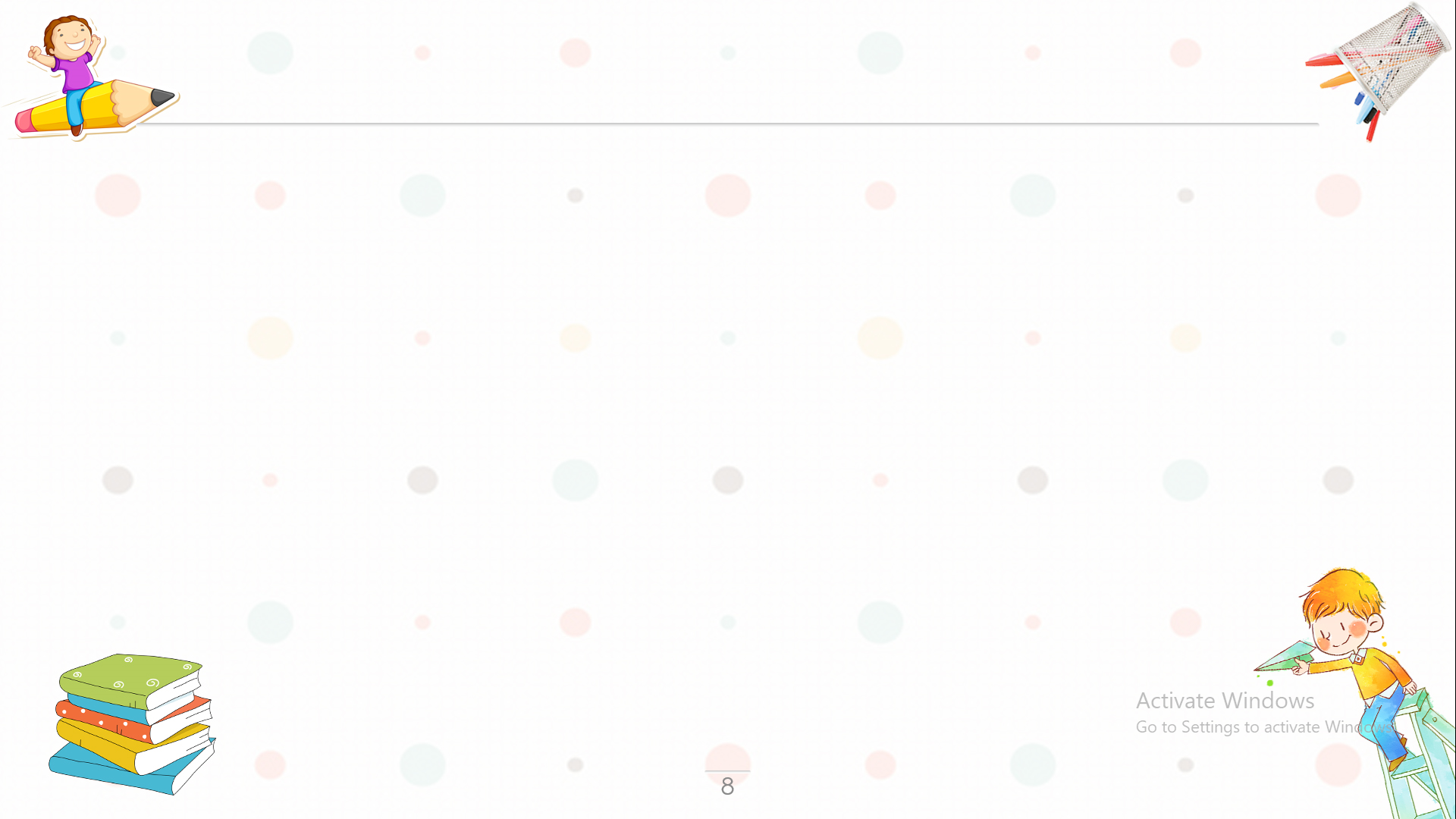 Thứ năm ngày 19 tháng 5 năm 2021
Luyện từ và câu 
Mở rộng vốn từ: Thiên nhiên.
     Dấu chấm, dấu phẩy
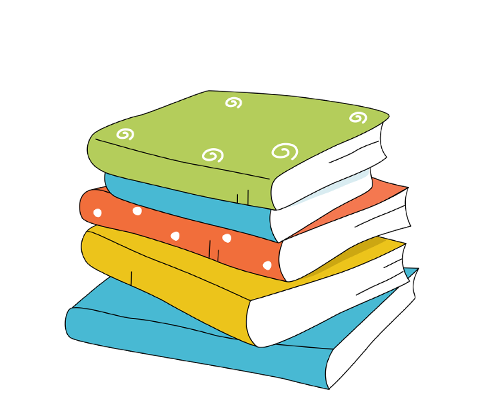 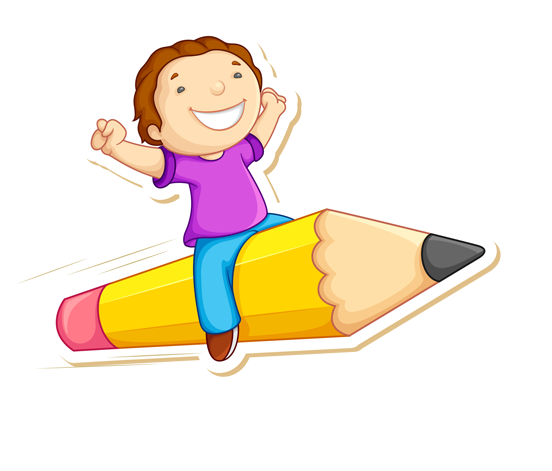 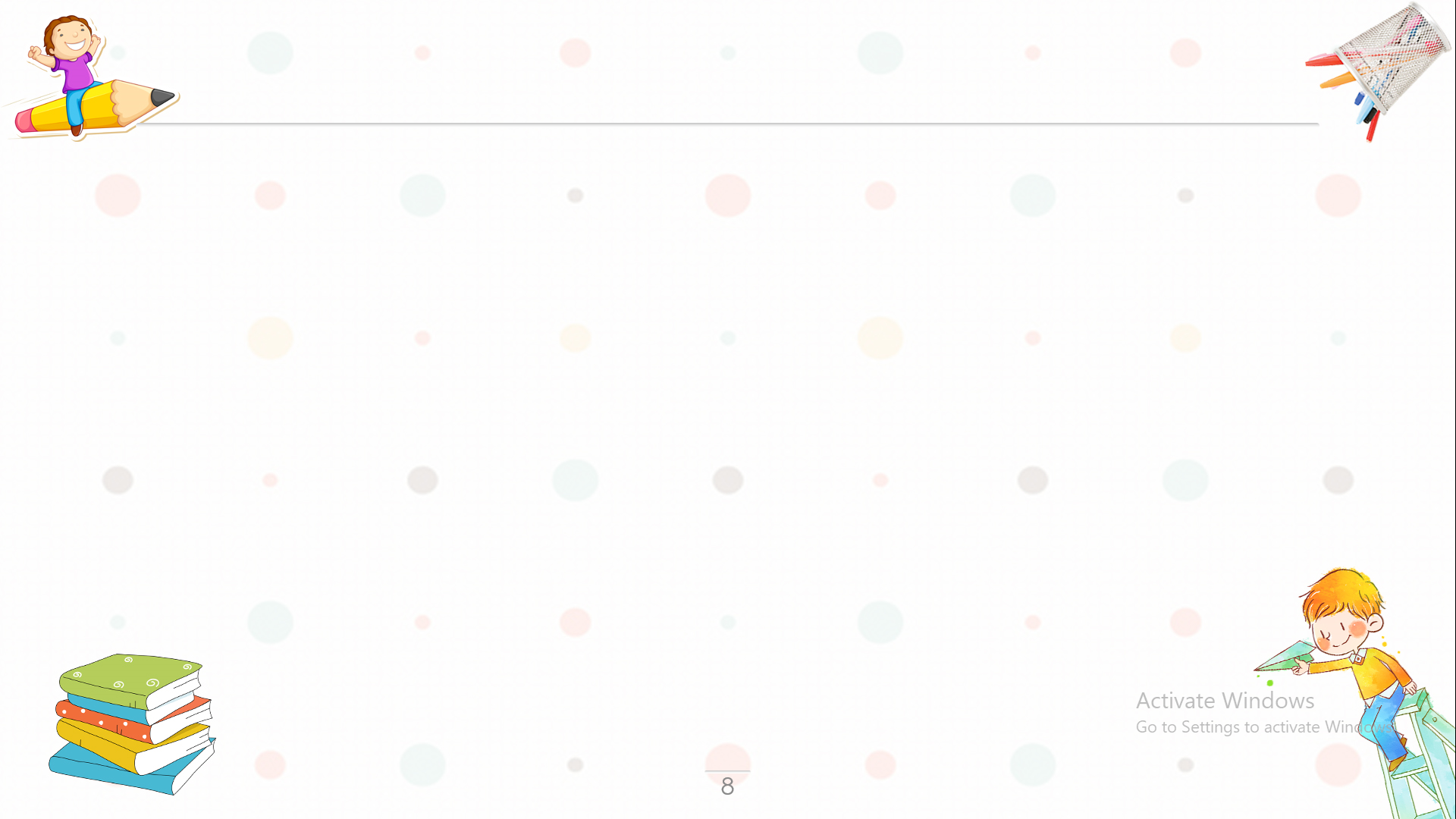 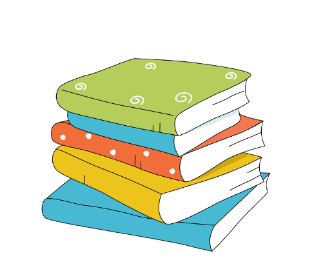 Bài 1:
Theo em, thiên nhiên đem lại cho con người những gì?
a) Trên mặt đất.
M: cây cối, biển cả
b) Trong lòng đất.
M: mỏ than, mỏ dầu
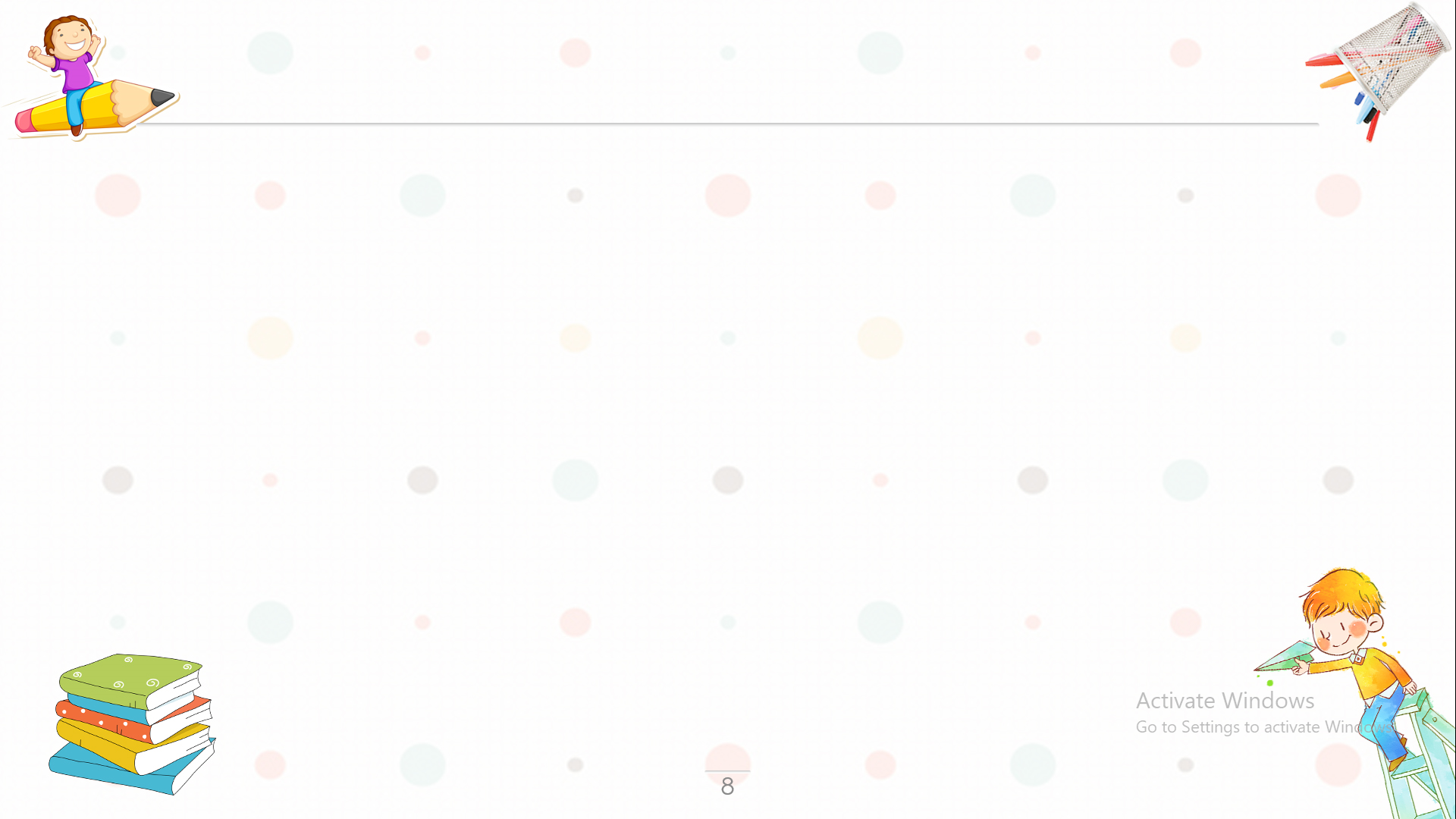 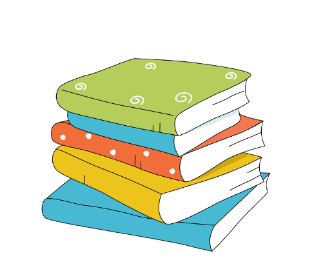 Bài 2:
Con người đã làm gì để thiên nhiên đẹp thêm, giàu thêm?
M: Con người xây dựng nhà cửa, lâu đài.
*Xây dựng nhà cửa, đền thờ, lâu đài, cung điện, những công trình kiến trúc lộng lẫy, làm thơ, sáng tác, âm nhạc,…
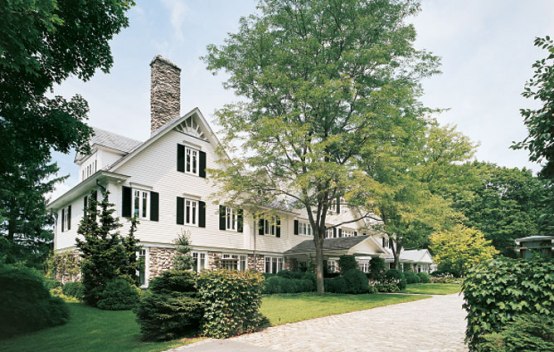 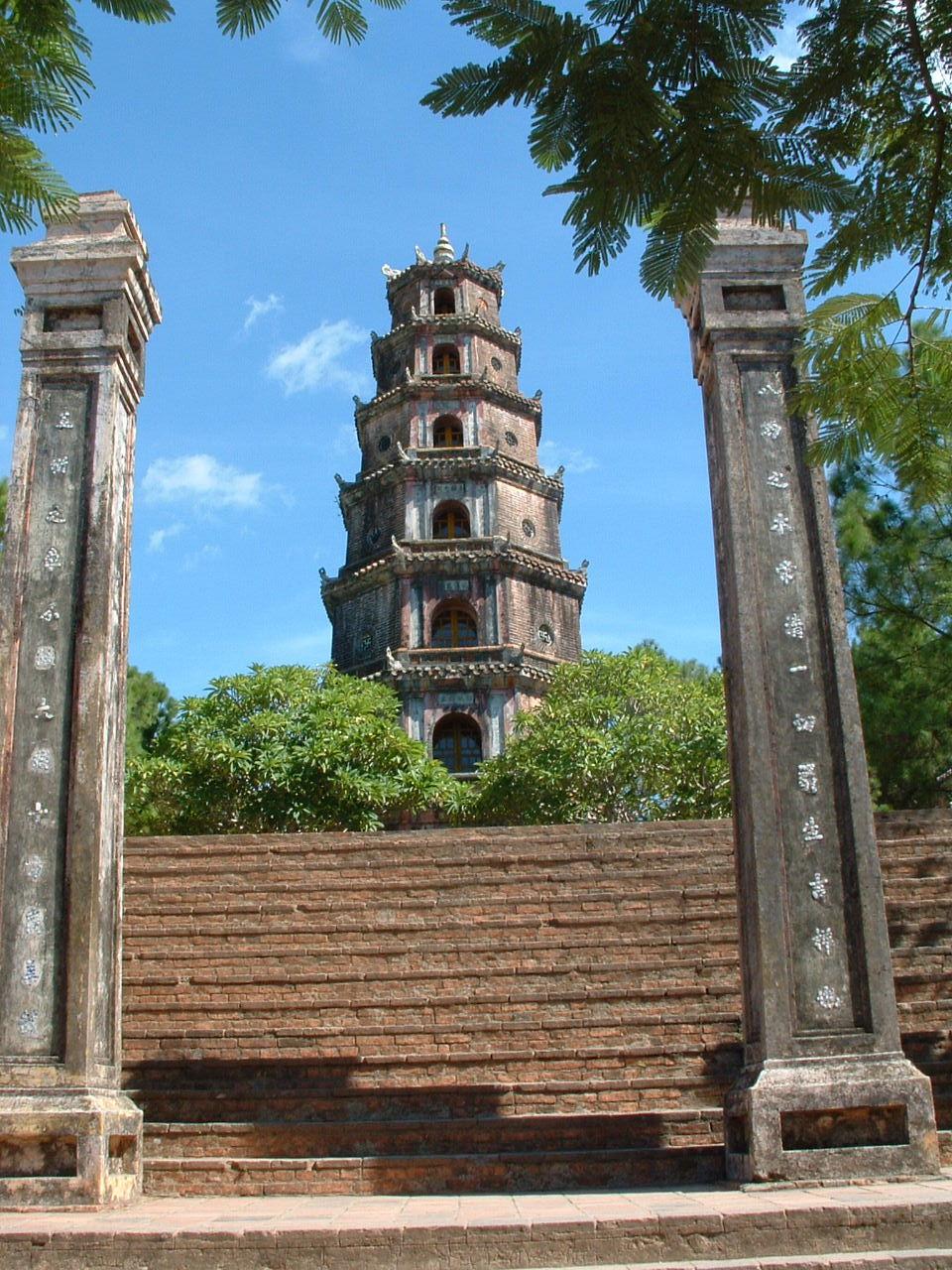 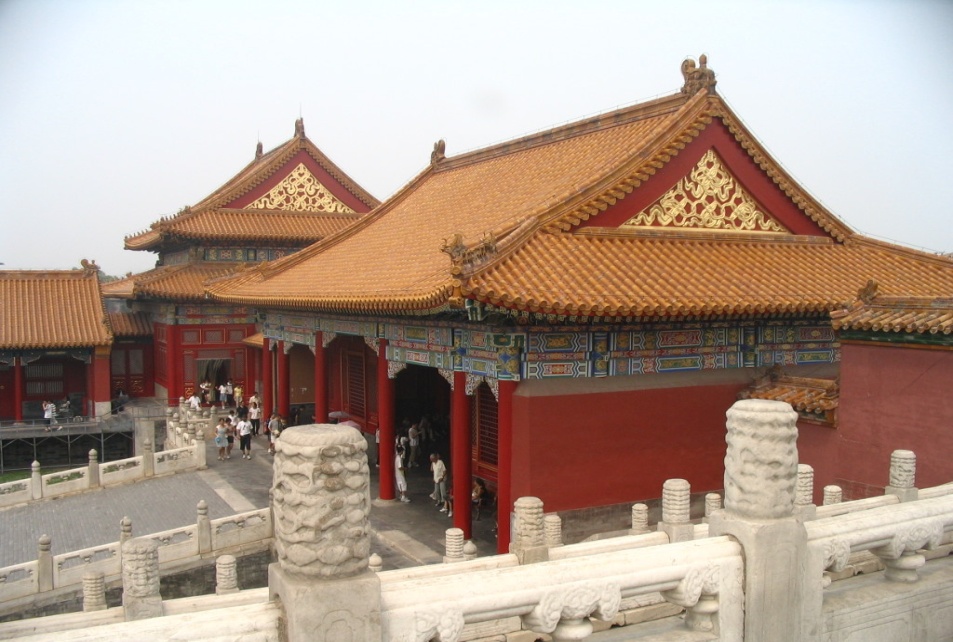 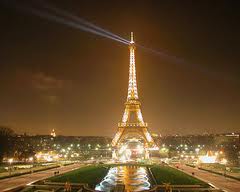 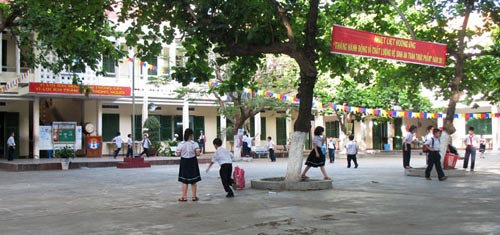 * Xây dựng trường học để dạy dỗ con em thành người có ích.
* Xây bệnh viện, trạm xá để chữa bệnh cho người đau ốm,…
*Xây dựng nhà máy, xí nghiệp, công trường, sáng tạo ra máy bay, tàu thủy, tàu du hành vũ trụ,…
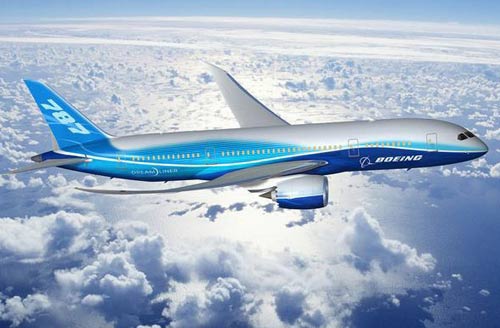 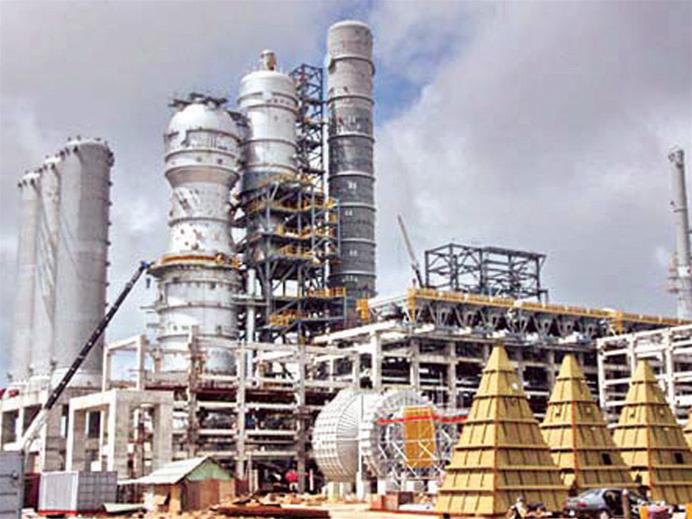 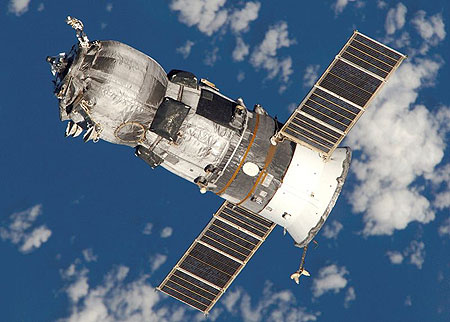 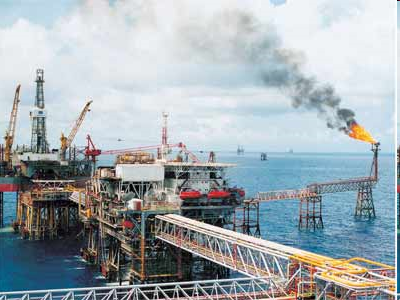 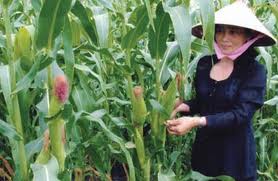 * Gieo trồng, gặt hái, chăn nuôi gia súc, gia cầm,...
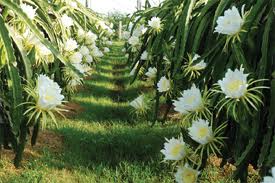 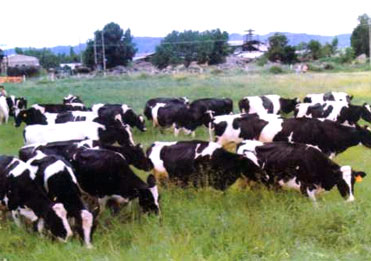 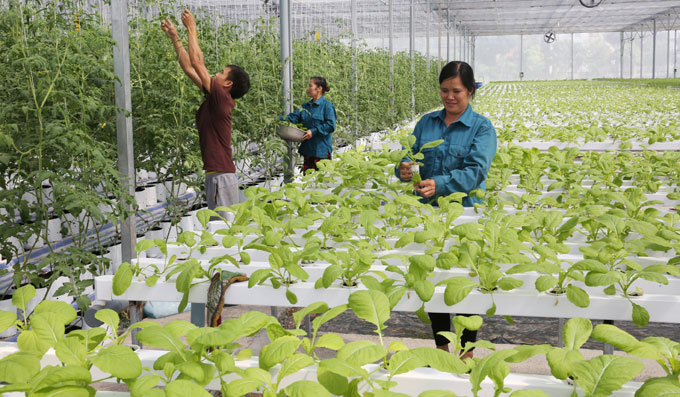 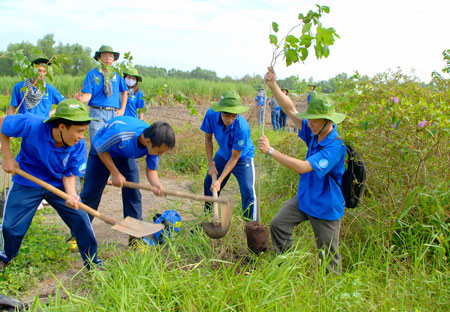 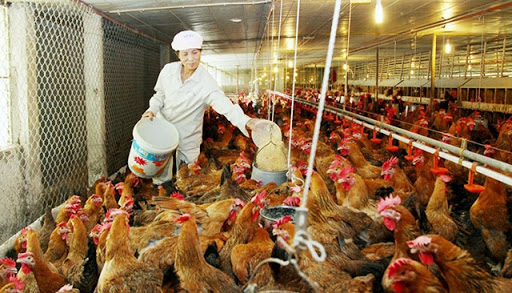 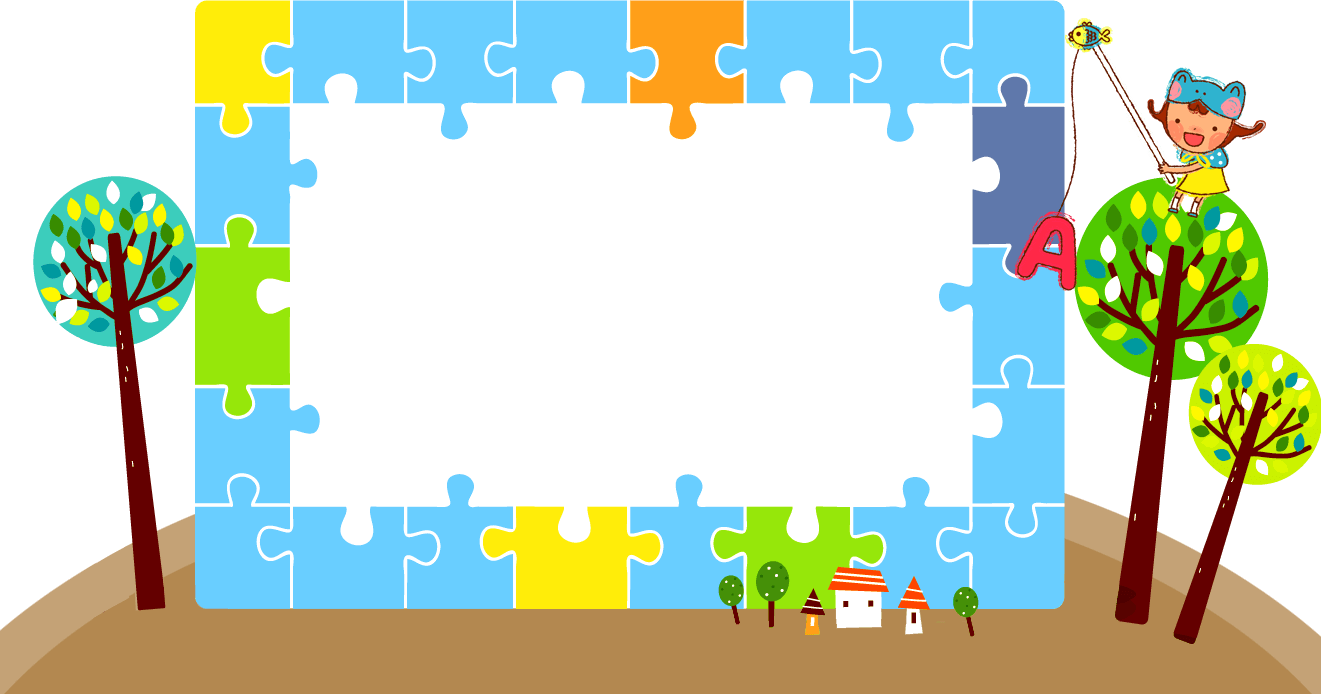 Kết luận :
Thiên nhiên có vai trò quan trọng đối với con người. Con người làm cho thiên nhiên thêm giàu đẹp hơn, trở nên có ích và phục vụ cuộc sống con người.
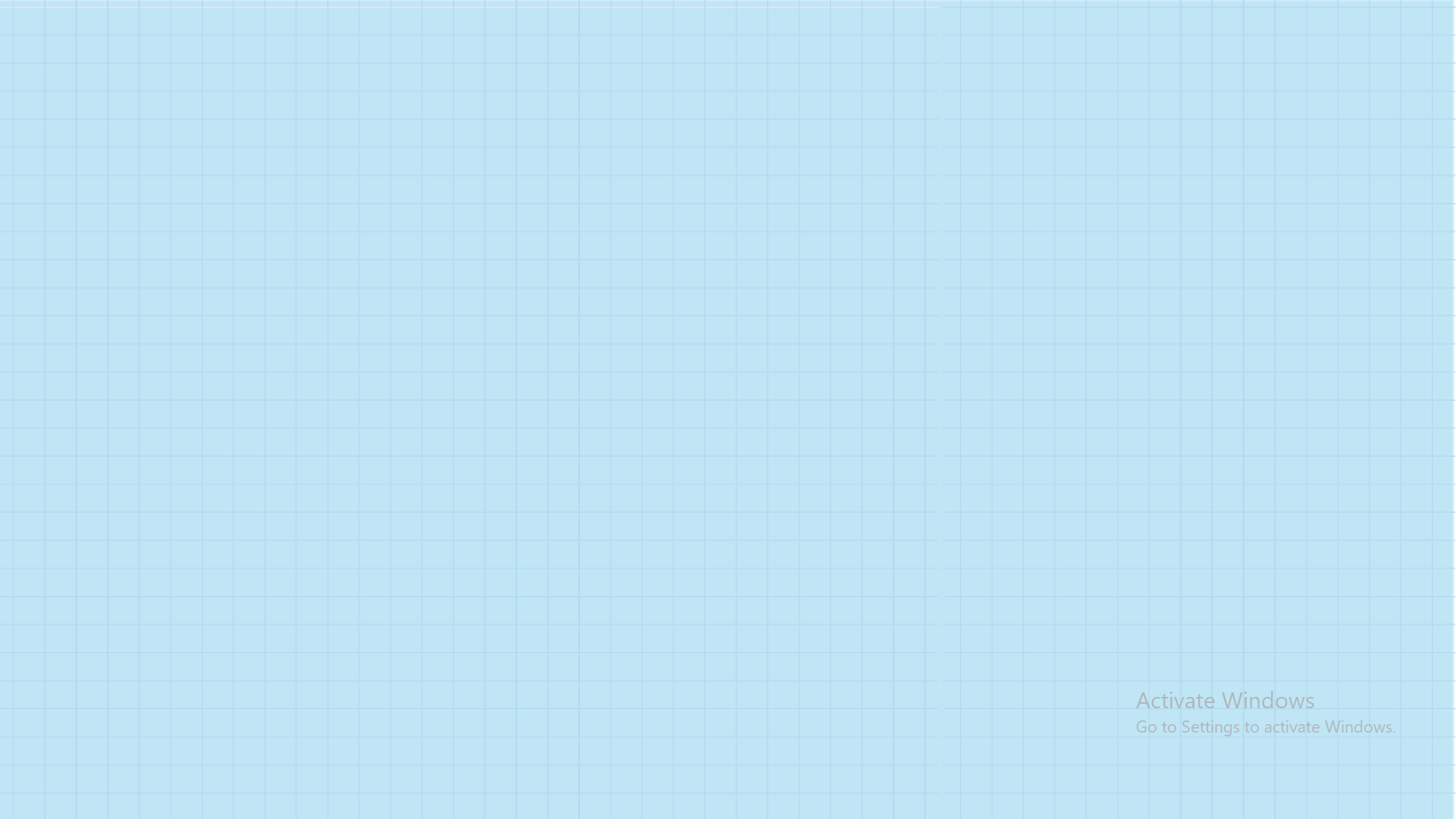 Cần làm gì để bảo vệ 
thiên nhiên?
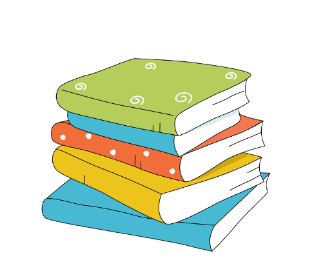 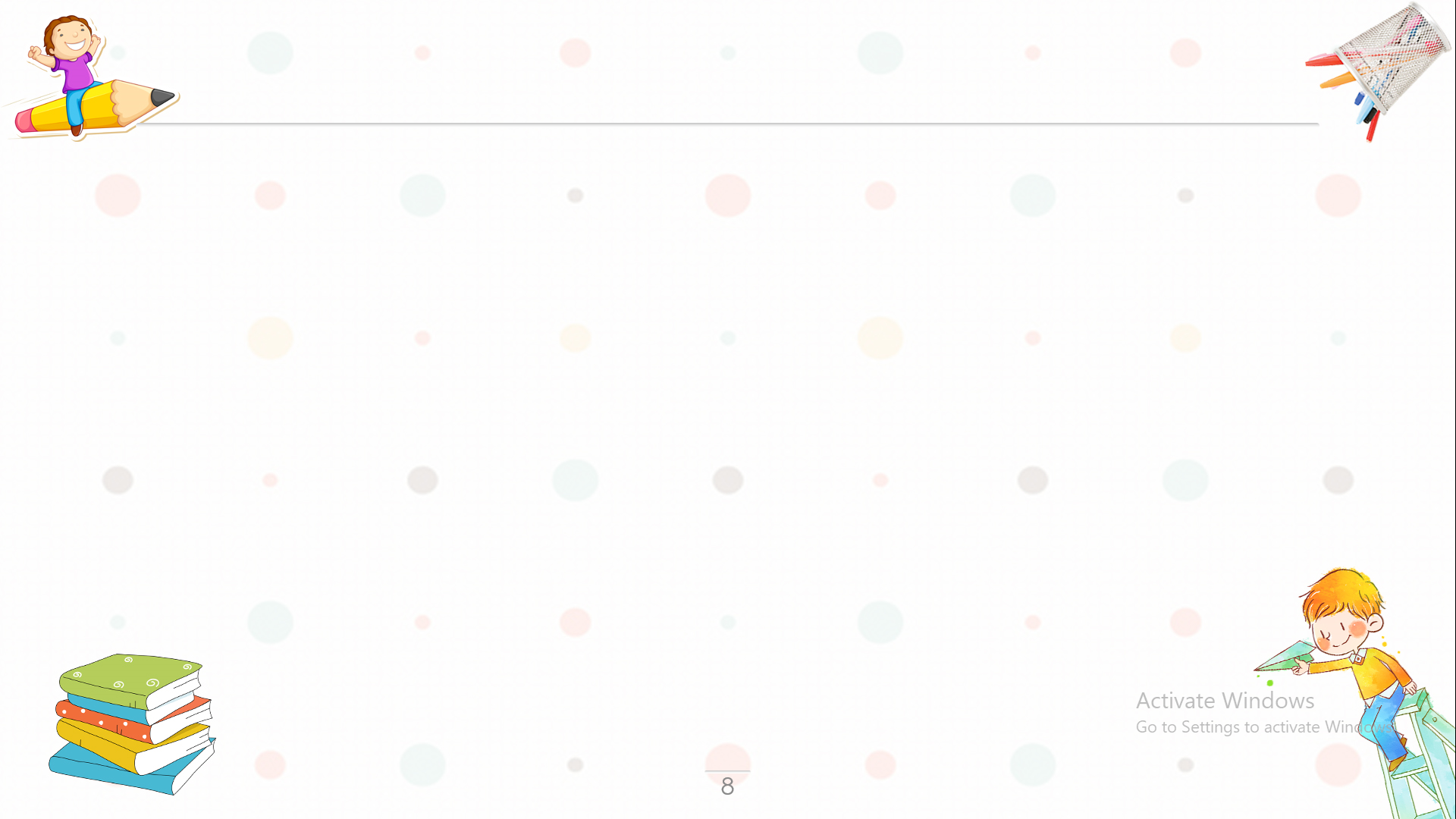 Bài 3:
Em chọn dấu chấm hay dấu phẩy để điền vào mỗi ô trống:
Trái Đất và Mặt Trời
Tuấn lên bảy tuổi      em rất hay hỏi       một lần
em hỏi bố:
    -Bố ơi, con nghe nói trái đất quay xung quanh mặt trời. Có đúng thế không bố?
   - Đúng đấy      con ạ! – Bố Tuấn đáp.
   - Thế ban đêm không có mặt trời thì sao?
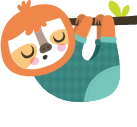 Trả lời câu hỏi
Khi nào ta sử dụng dấu chấm?
Dấu chấm đặt ở cuối câu, dùng để kết thúc câu.
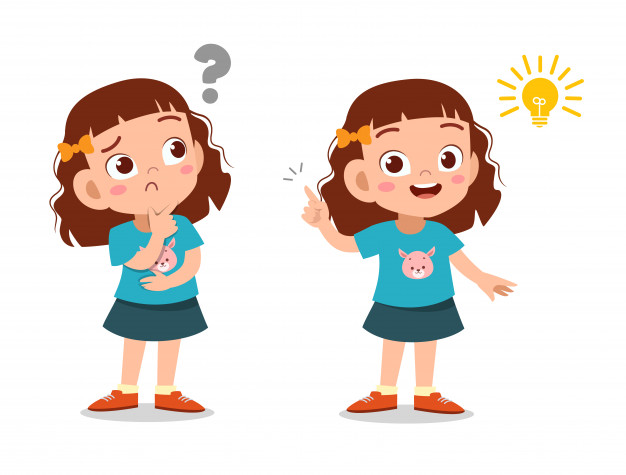 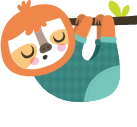 Trả lời câu hỏi
Khi nào ta sử dụng dấu phẩy?
Dấu phẩy giúp cho các ý, các phần trong câu được phân cách rõ ràng
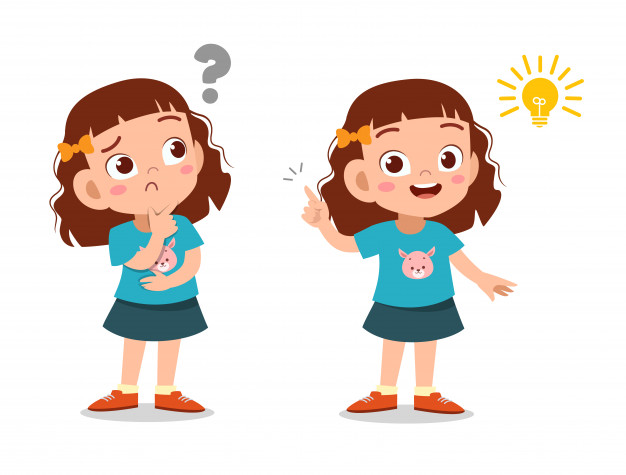 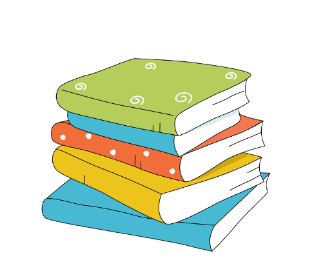 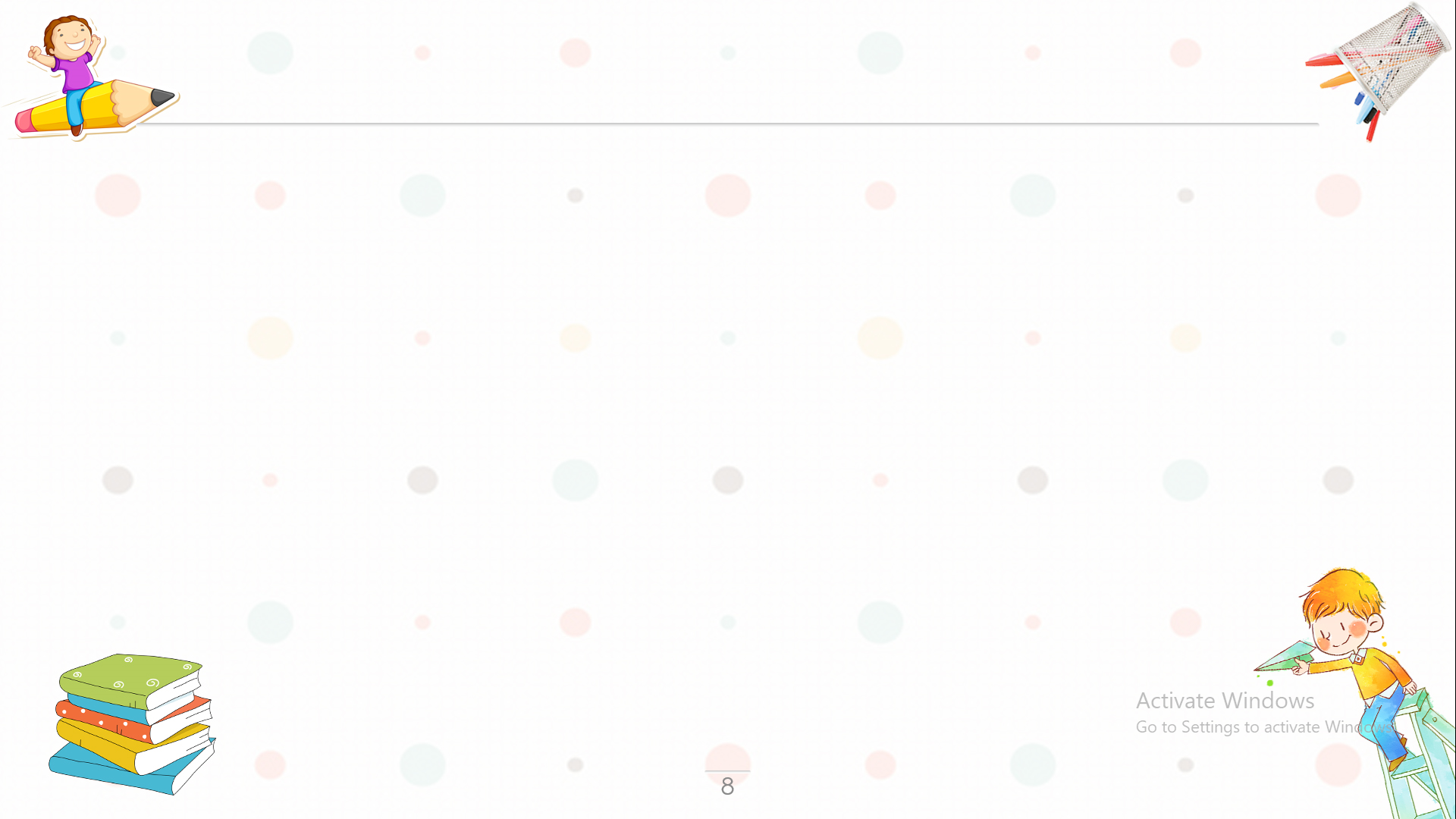 Bài 3:
Em chọn dấu chấm hay dấu phẩy để điền vào mỗi ô trống:
Trái Đất và Mặt Trời
Tuấn lên bảy tuổi      em rất hay hỏi       một lần
em hỏi bố:
    -Bố ơi, con nghe nói trái đất quay xung quanh mặt trời. Có đúng thế không bố?
   - Đúng đấy      con ạ! – Bố Tuấn đáp.
   - Thế ban đêm không có mặt trời thì sao?
Bài 3: Em chọn dấu chấm hay dấu phẩy để điền vào mỗi ô trống?
Trái Đất và Mặt Trời
Tuấn lên bảy tuổi      Em rất hay hỏi     Một lần
em hỏi bố:
    -Bố ơi, con nghe nói trái đất quay xung quanh mặt trời. Có đúng thế không bố?
   - Đúng đấy     con ạ! – Bố Tuấn đáp.
   - Thế ban đêm không có mặt trời thì sao?
.
.
,
,